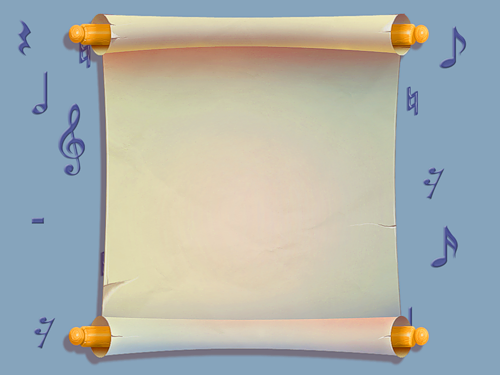 Класні  батьківські  збори 
на  тему:
«Родина  та  школа -  два  крила  виховання  дитини»
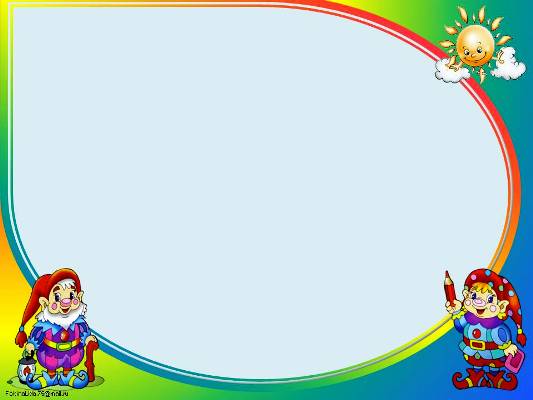 Хоч  би  яка  у  вас  відповідальна  і  складна  робота  була  на  виробництві, знайте, що  вдома  на  вас  чекає  ще  відповідальніша, ще  складніша, ще  тонша  -  виховання  людини.

                              В .  Сухомлинський
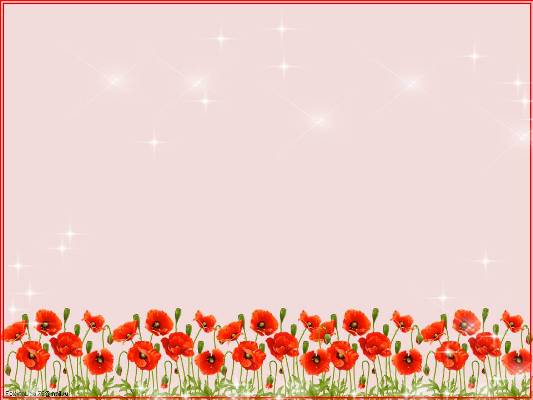 ВІТАЮ  ВАС
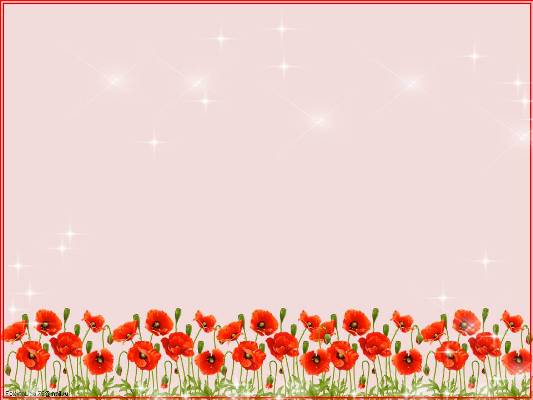 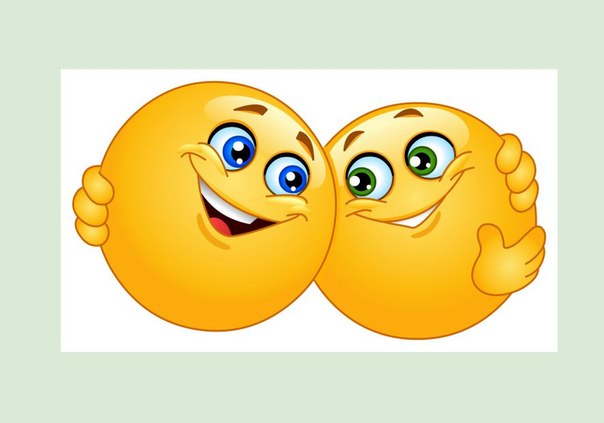 Підніміть    руку:
хто має сина
хто має   доньку
хто має  гарну  посмішку
хто має темне  волосся
хто  вважає  себе  гарним  батьком  
хто  вважає  себе  гарною  матір´ю
хто  прийшов  сьогодні  на  нашу  зустріч  з   гарним настроєм,  та  хоче  отримати  безліч  позитивних  вражень  і  корисних  порад
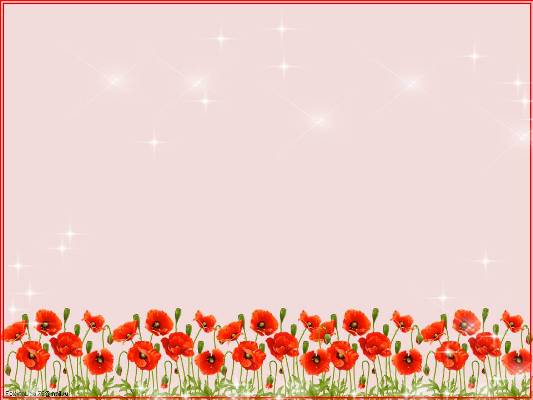 ЗНАЙОМСТВО
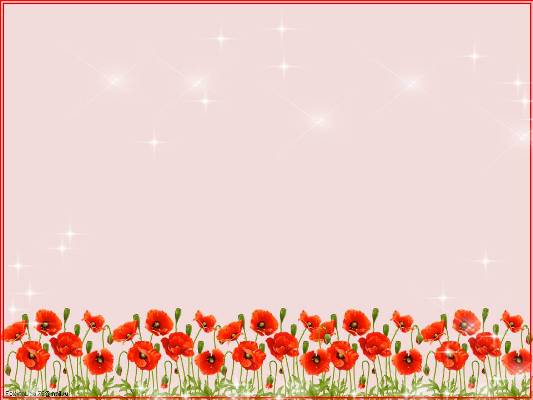 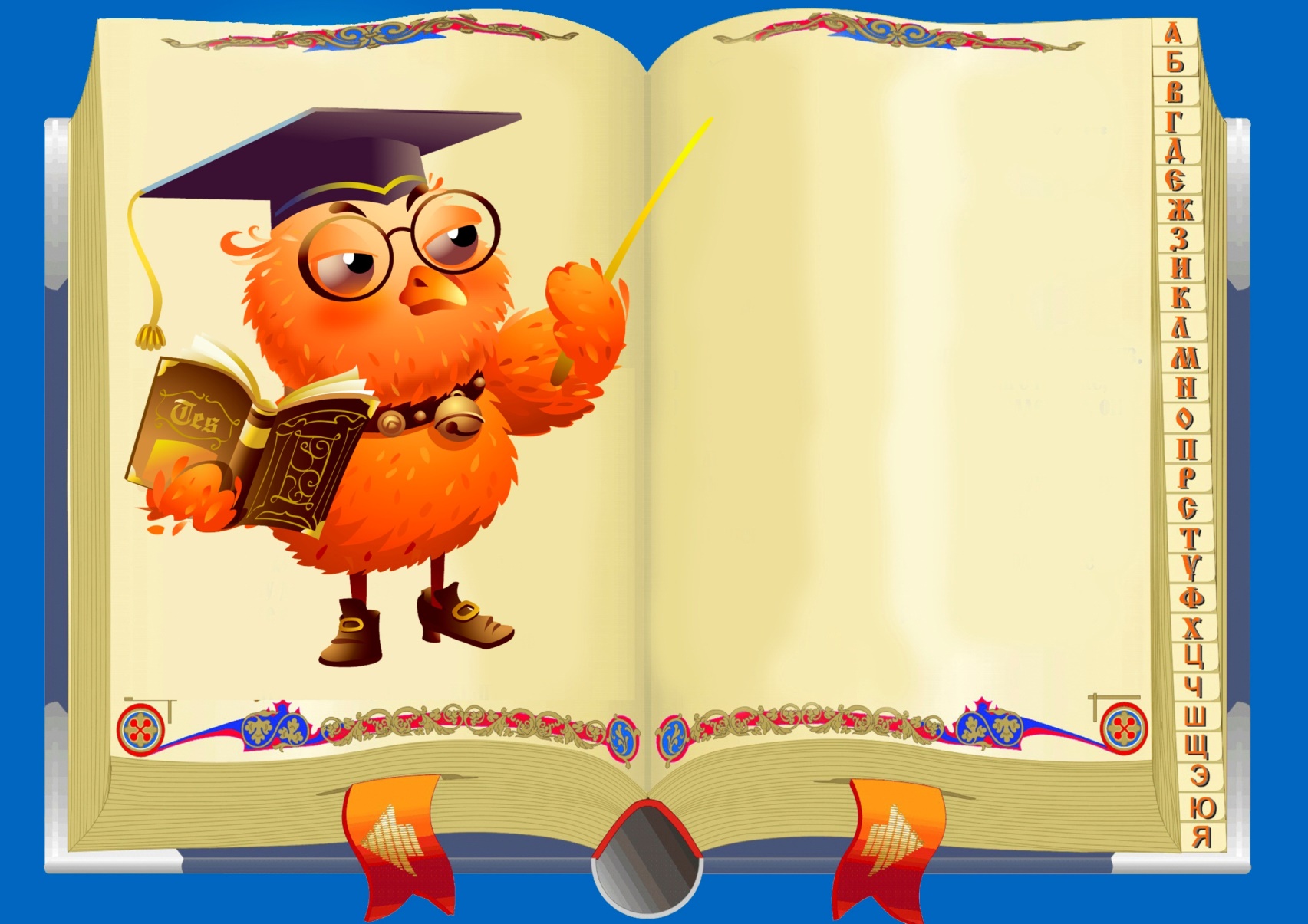 Пригадайте декілька   якостей  своєї  дитини, назви  яких  починаються  з  тієї  самої  букви,  що  й  ім´я  дитини.
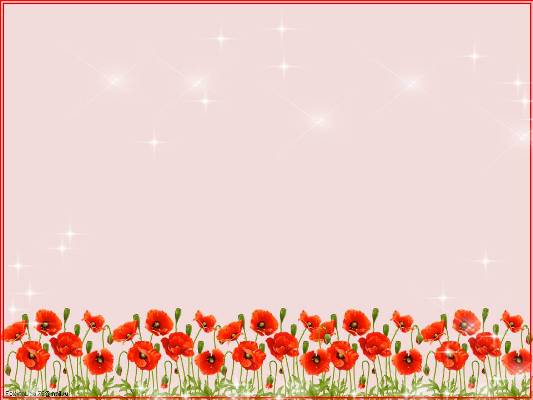 МАЛЬОВНИЧА ГАЛЯВИНА
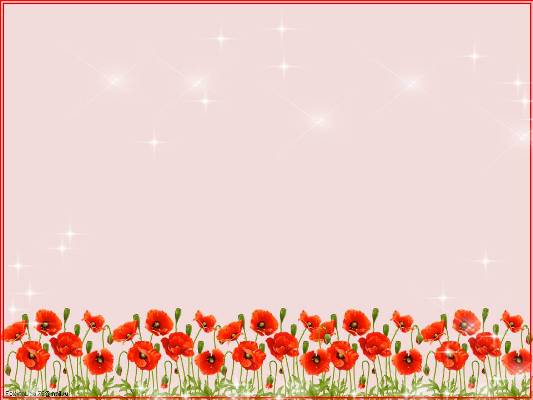 Критика
Вмовляння
Керування
Повчання
Похвала
Заохочення
Особистий  приклад
Вислуховування
Зацікавленість
Посмішка
Підтримка
Зауваження
Покарання
Накази
Застереження
Допит
Ігнорування 
Глузування
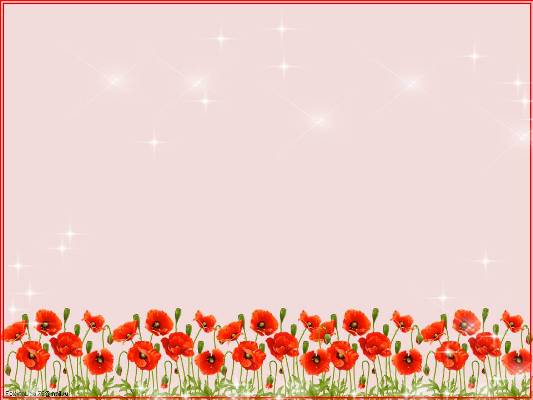 РІЧКА  ТА  БЕРЕГИ
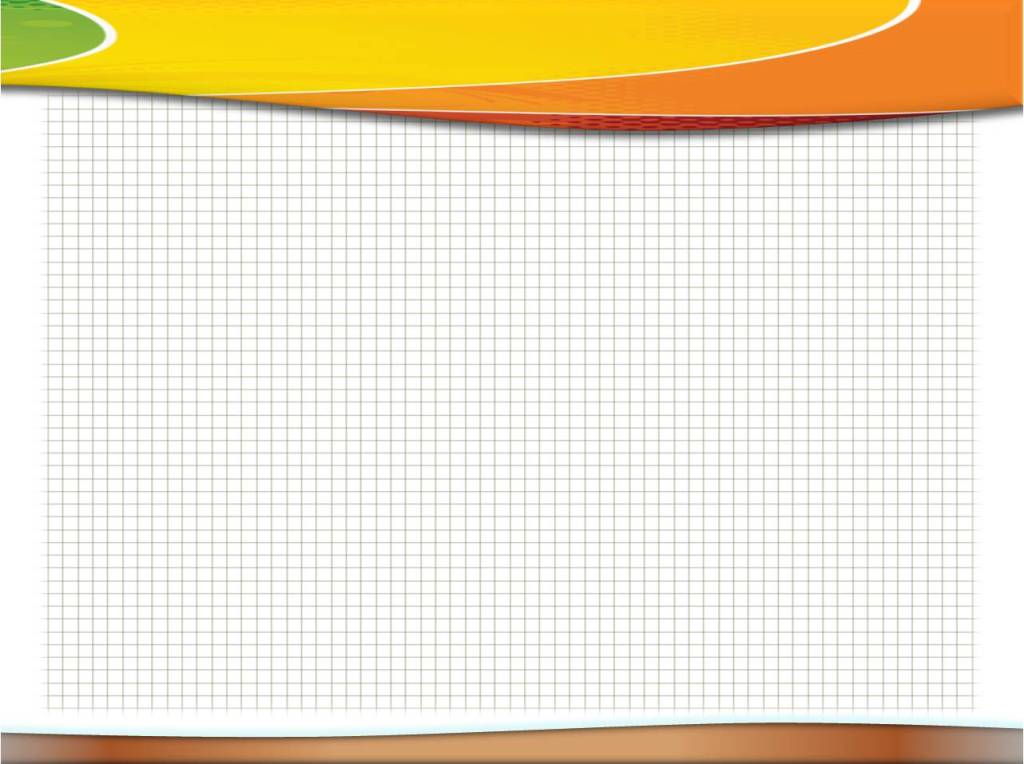 Мені подобається порівнювати дитину з водою. Це річка весела та стрімка, бурхлива, або ж глибока та повільна. Вона пливе собі, куди їй заманеться, рухається вільно та невимушено. Але рух кожної річки визначає її русло, ті береги, яких ми називаємо “батьками”. Вони, завжди ніби попереду, визначають основне спрямування її руху. Якщо батьки знають, як виховувати дитину, мають свої стійкі ціннісні настанови, розуміють, що є важливим для дитини, - то це береги міцні, надійні. Тоді і річка почувається захищеною та більш впевненою.
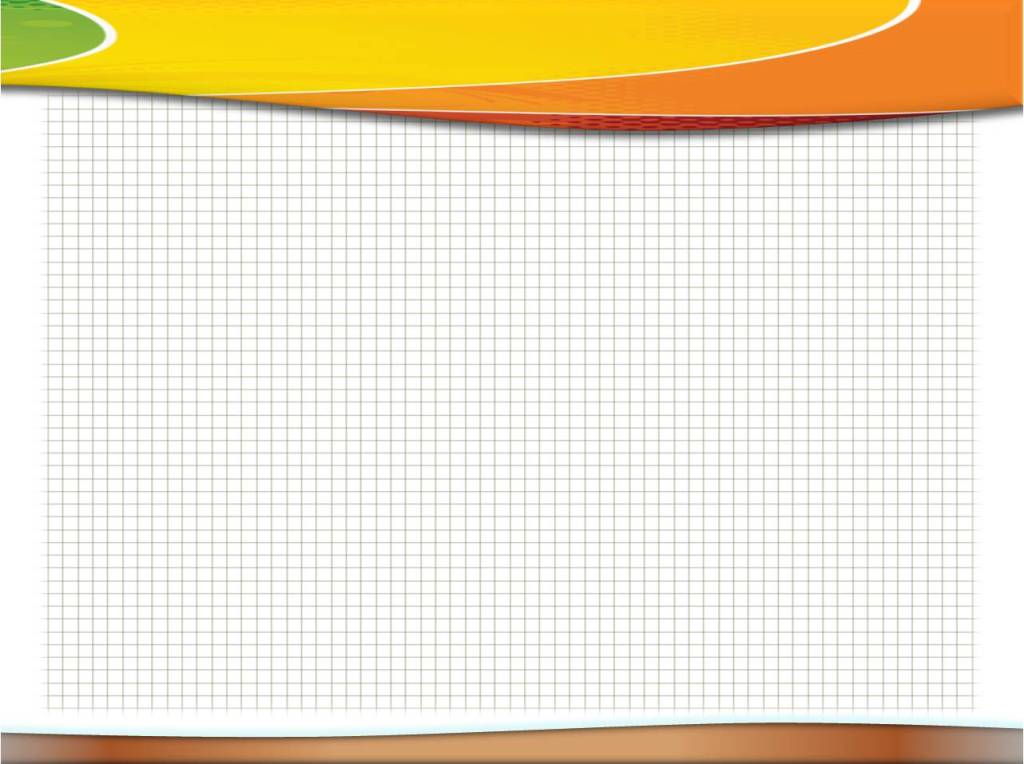 Де ви бачили такі береги, які б тиснули на річку чи змушували її плисти в інший бік? Річка пливе вільно у відповідності до своєї природи, але береги дещо скеровують її рух. Річка, яка не має берегів розтікається, поступово перетворюючись на болото. Так і дитина, яка не відчуває підтримки, розумного контролю з боку батьків не має життєвих орієнтирів, чіткого самоусвідомлення своїх справжніх бажань та потреб. Тому часто потрапляє під чужий вплив або тиск оточення.
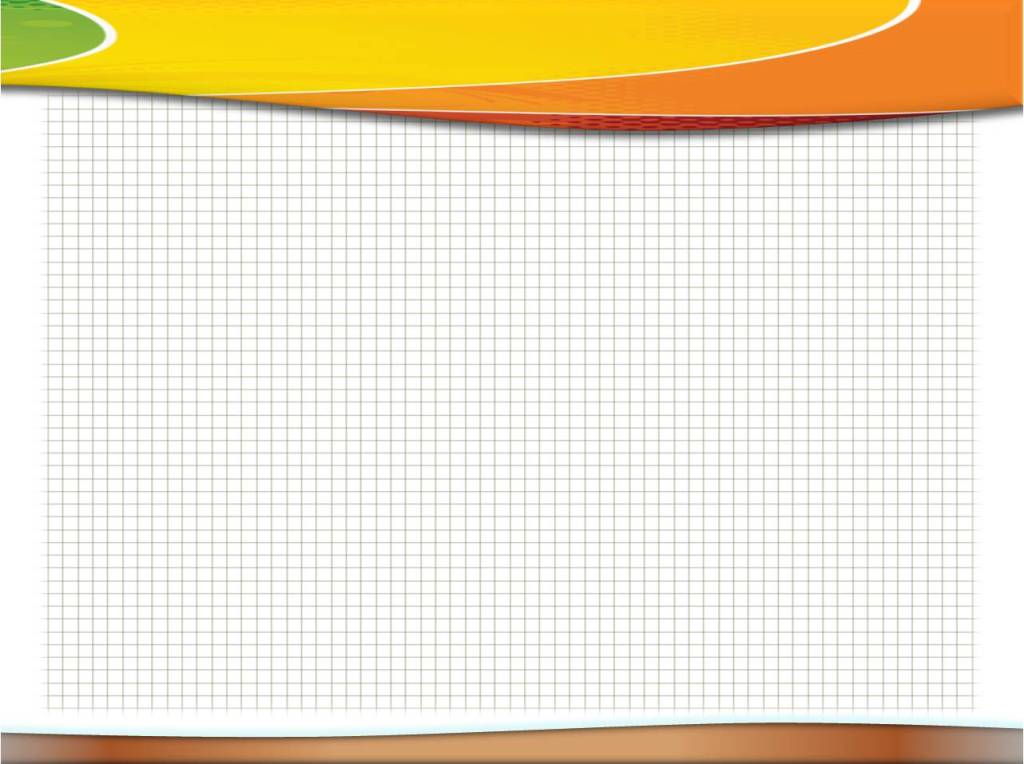 Діти наслідують своїх батьків, вони ніби віддзеркалюють їхню поведінку, манери спілкування, але, головне, – засвоюють саме ті цінності, ті головні життєві принципи, які сповідують батьки. Тому помиляються ті батьки, які впевнені, що дитина буде робити так, „як я говорю”. Насправді, ж вона буде робити так, „як я роблю”. Тому батькам важливо бути послідовними у думках, переконаннях та діях.”
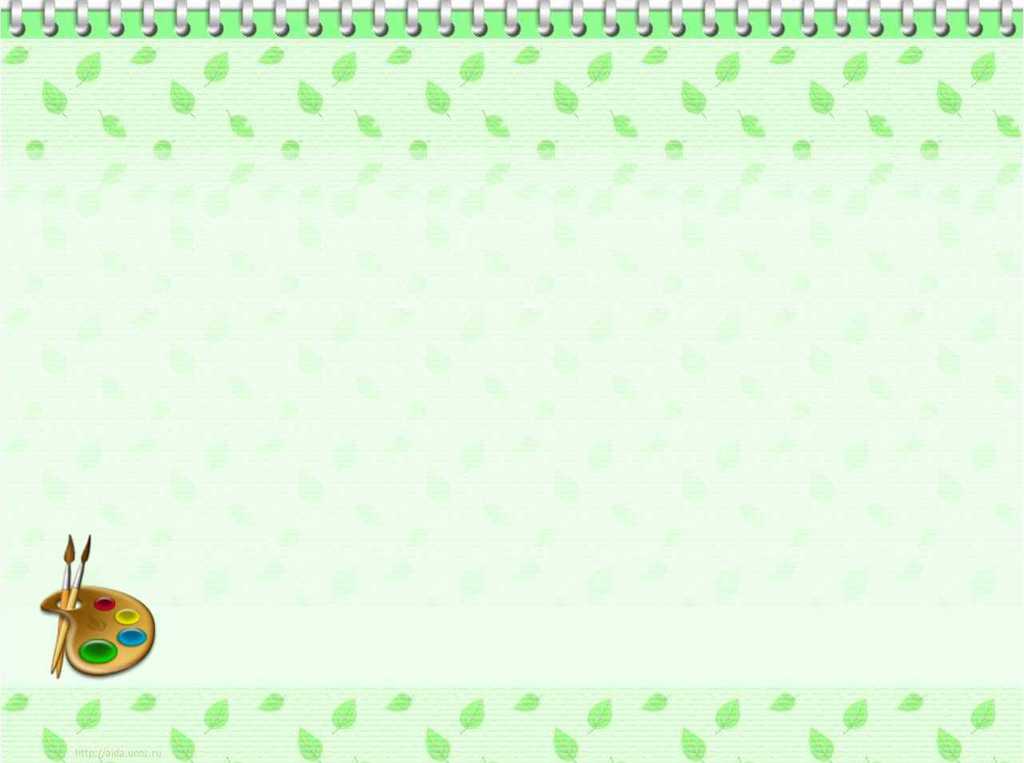 Чому дитина не хоче вчитися?
Багатьох батьків таке питання ставить в безвихідь, що вони тільки не роблять: намагаються говорити з дитиною, переводять в іншу школу, карають фізично, позбавляють кишенькових грошей і задоволень, наймають репетиторів, перестають розмовляти, а в результаті - напружені відносини в сім'ї і ще більш замкнута в собі дитина.
Дитина не хоче вчитись – лінь.
ПРОБЛЕМА №1
«Лінь» - це «відсутність бажання діяти, працювати, любов до неробства»
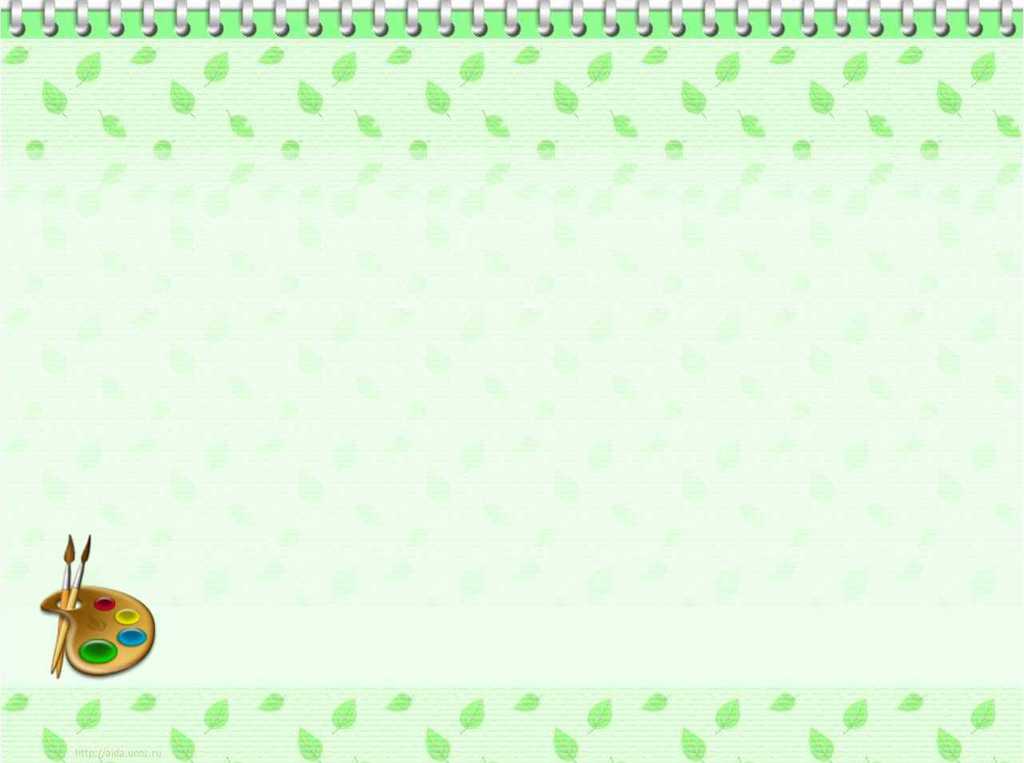 Для більшості людей лінь - це щось нехороше, те, що заслуговує презирства, або просто дурощі, до яких не треба відноситися серйозно. І боротися з лінню дуже просто: треба себе примусити.
Але в тому-то і справа, що, коли лінь, 
то і примусити себе лінь.
Виходить замкнутий круг.  У психології під лінню найчастіше розуміють відсутність мотивації. Простіше кажучи,  ходити в школу немає сенсу, немає інтересу, 
немає стимулу. От діти в певний час і питають вас, батьків: «А навіщо вчитись?»
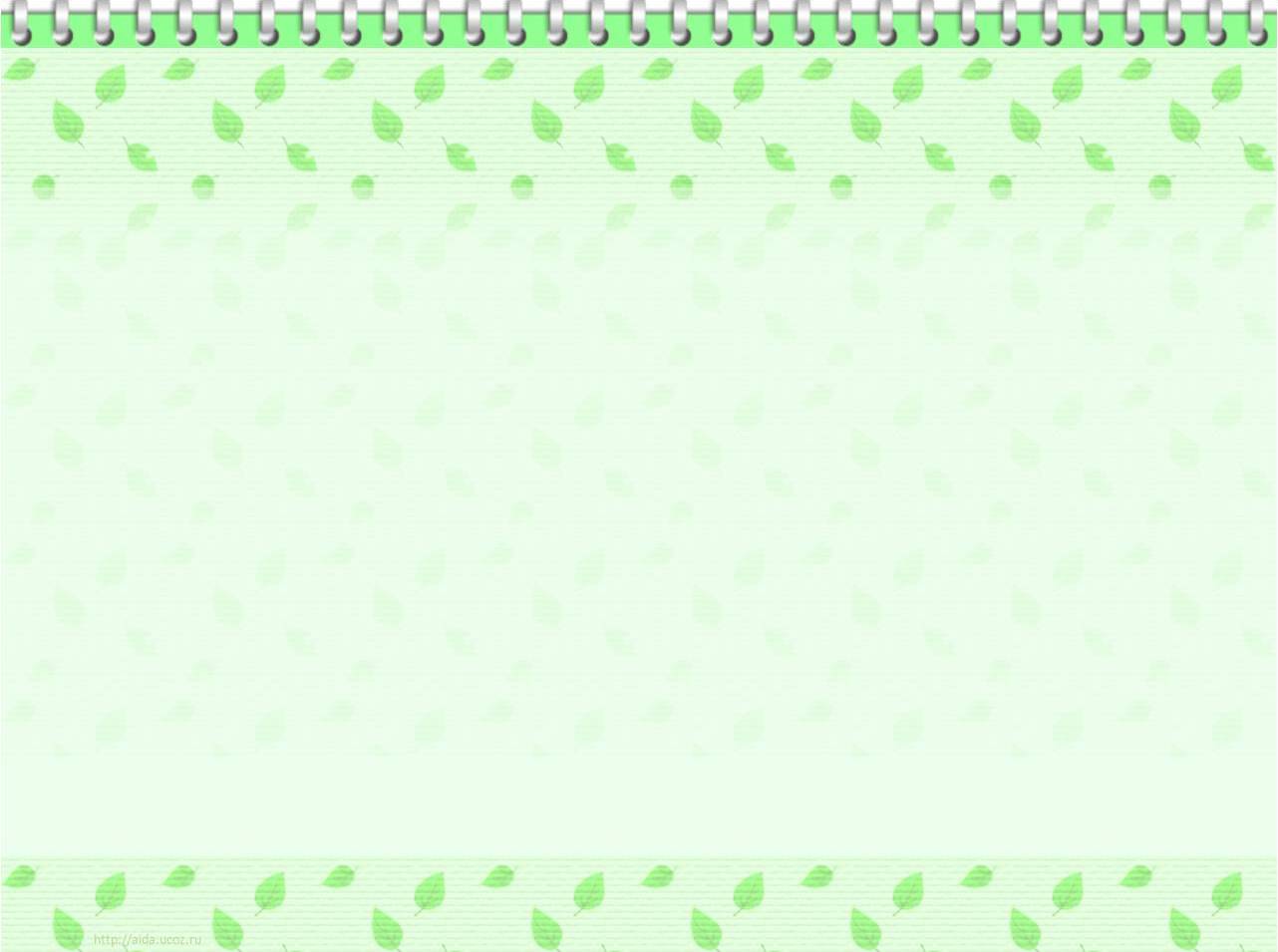 І що Ви на це, дорогі батьки, відповідаєте?
…. Щоб мати професію, щоб багато заробляти, щоб добре жити і………….
…. Щоб тебе поважали, цінували, щоб реалізуватися, щоб приносити користь людям……..
А хто є прикладом?
Ви самі?
Чи сусідський підліток з новою іграшкою?
Чи “круті чуваки” з телевізора?
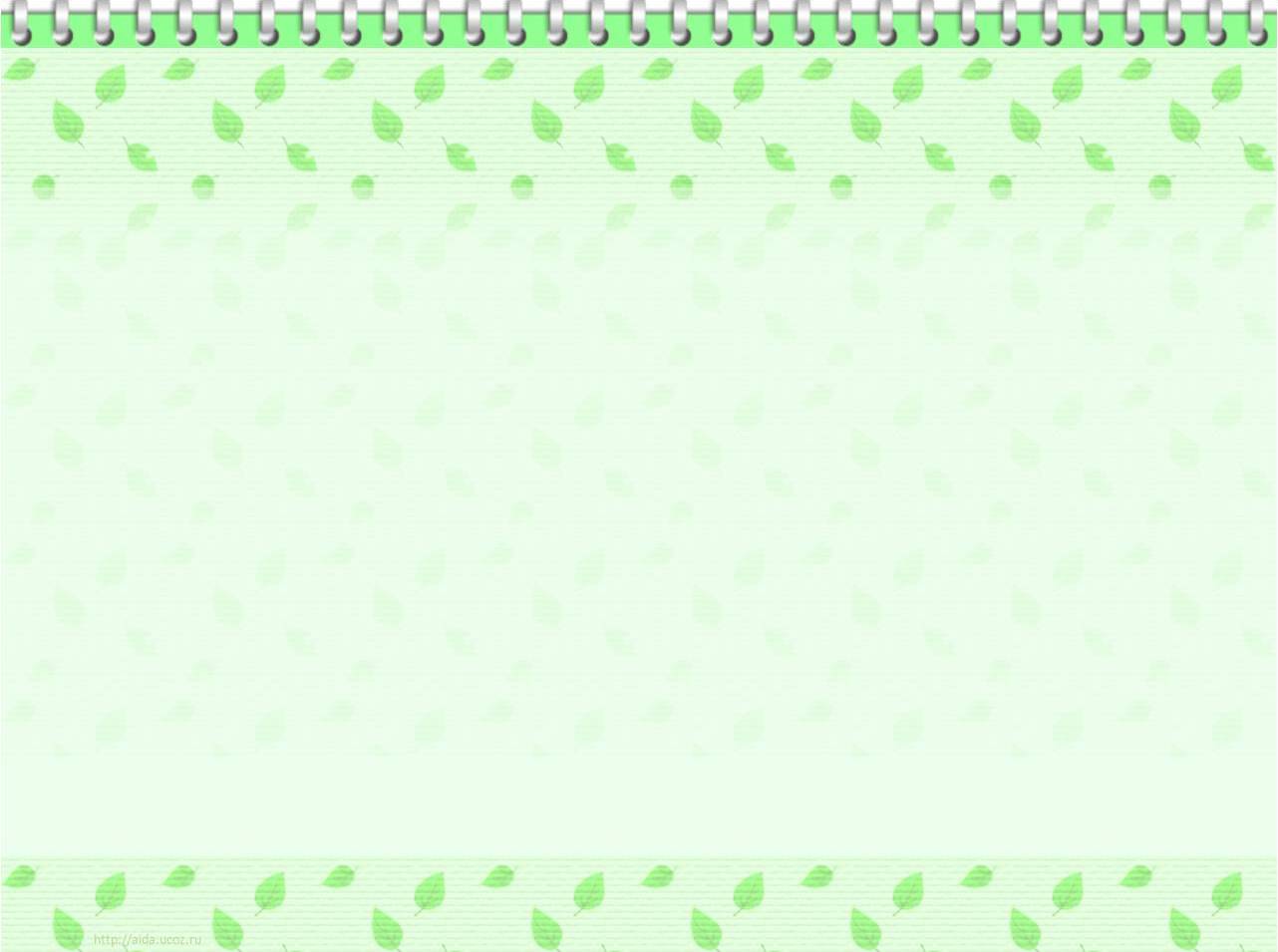 Дитина не вміє вчитись
Проблема №2
Необхідне негайне втручання батьків – низькі оцінки є сигналом того, що  дитина не може справитися зі своїми труднощами і їй потрібна допомога!
Що Ви робите, якщо ваша дитина не вміє плавати?
Озброїтись терпінням і пам'ятати, що на виправлення ситуації буде потрібно багато часу. Знайдіть контакт з власною дитиною, встановіть довіру – покажіть, що Ви зацікавлені її досягненнями, пропонуйте допомогу. Не забувайте обговорювати, скільки часу на це потрібно… Це дитину стимулює – коли час обмежений, вона ставить менше опору. Молодші школярі не вміють працювати протягом тривалого часу.
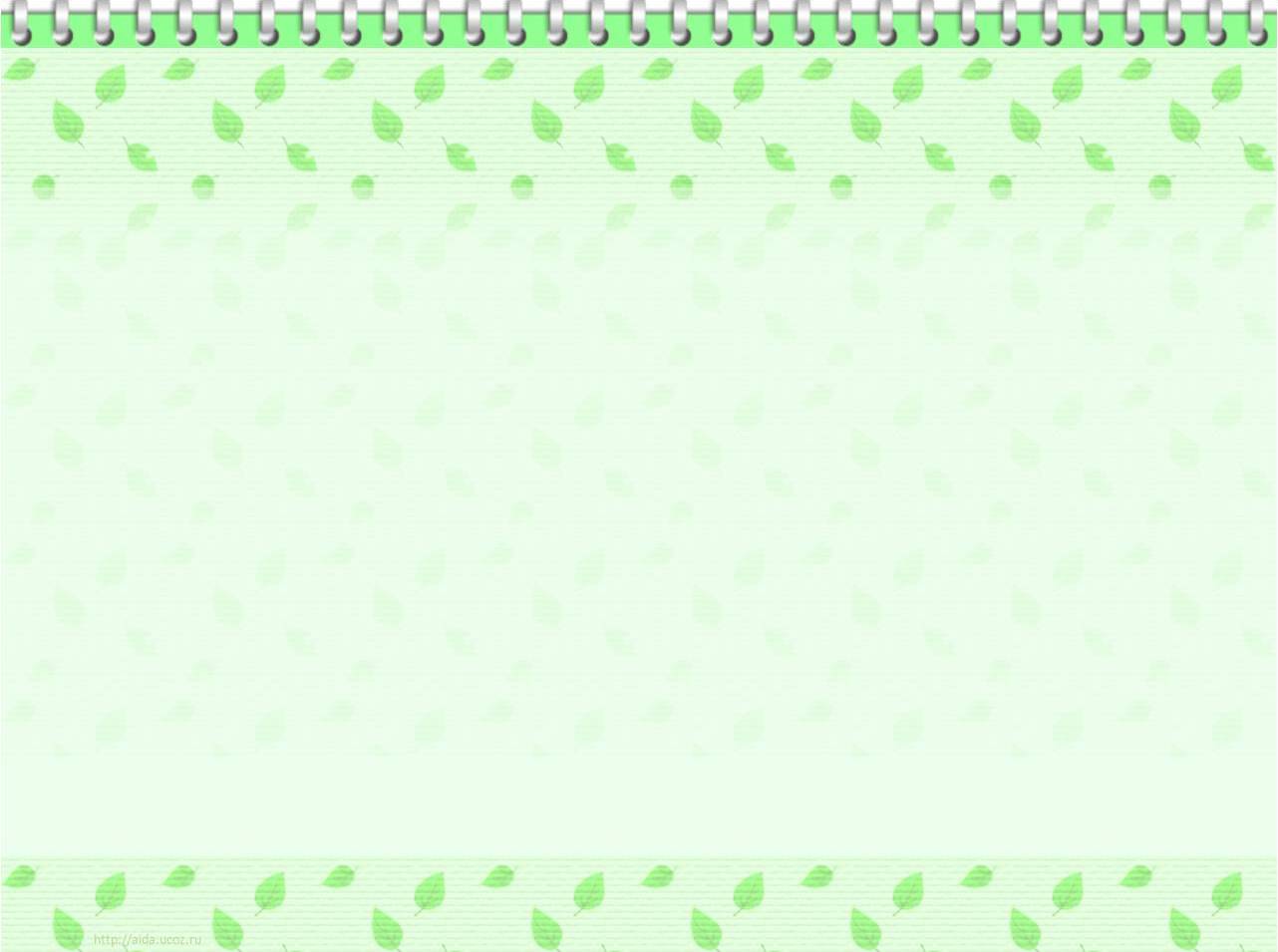 Хвилинка роздумів батьків
(відповідати не вголос, а для себе - мовчки)Чим ви, шановні батьки, зайняті вдома, коли ваша дитина Вас бачить?
Чи виконуєте Ви разом з дитиною те, що вона бажає, а не те, що Вам потрібно?
Чи  бачили  ваші  діти  Вас  на  вашій  роботі?
Як реагуєте на шумні ігри дитини, після яких в домі безлад?
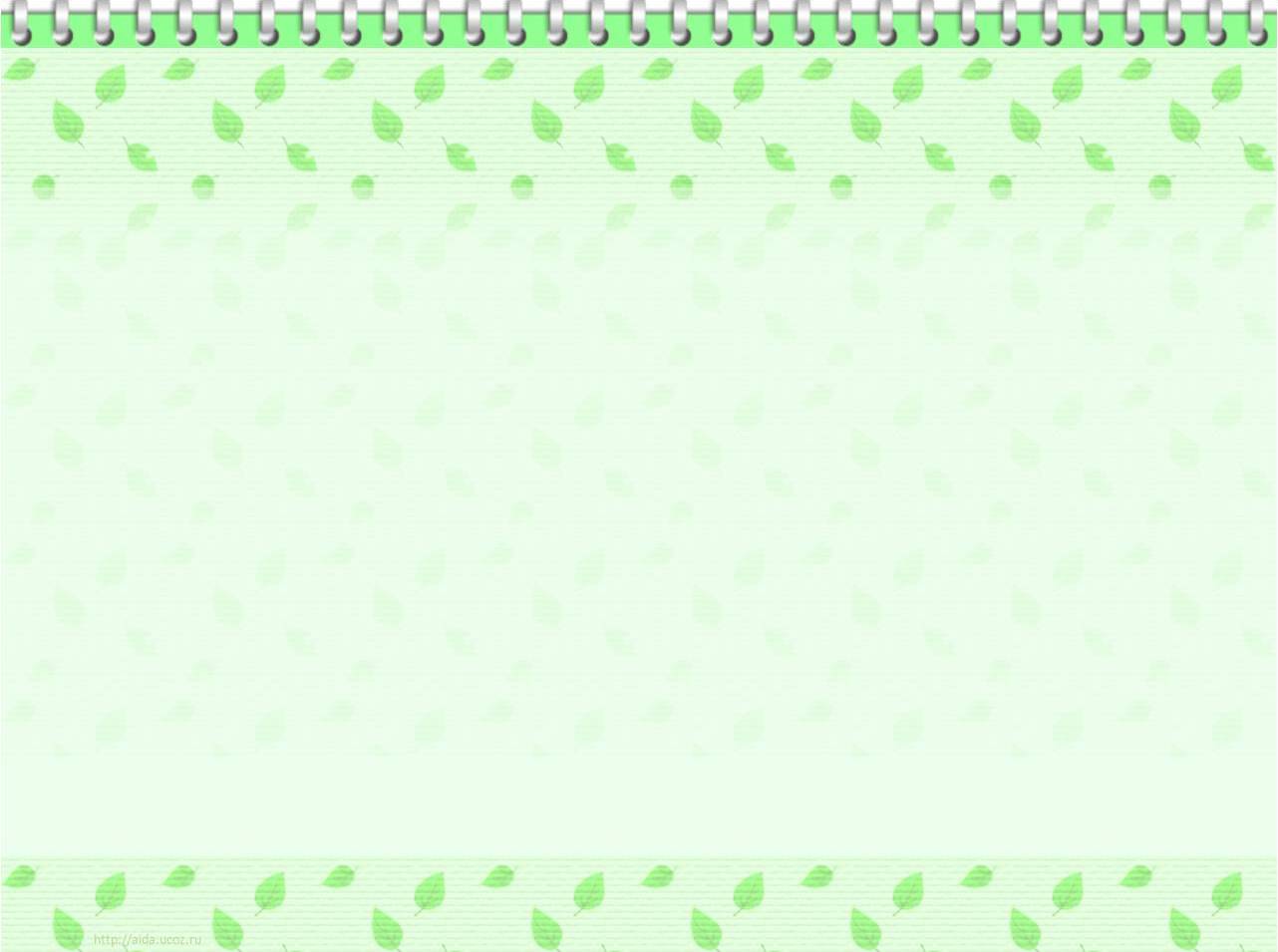 Щоб підвищити мотивацію вашої дитини до навчання, слід:- показати свою роботу- розказати, як Ви вчилися- впевнити дитину не на словах, а на ділі, що навчання, хоч і важка, але цікава справа, тобто займатися разом з нею-допомагайте їй в усьому, якщо хочете, щоб вона допомогала Вам- не показувати, що ваша дитина – ваша кровинка, для якої Ви зробите непосильне, “все на світі для неї”- не“полегшуйте  їй життя” –  тобто  не  робіть все замість неї- дайте дитини можливість насолоджуватися власними маленькими перемогами, винаходами, навіть з присмаком гіркоти невдач…. Це і є стимул- зацікавлювати, шукати й знайти у своєї дитини ту стежку, яка їй цікава!- перестаньте її весь час контролювати, видавати цінні вказівки, і головне — ухвалювати за неї рішення.
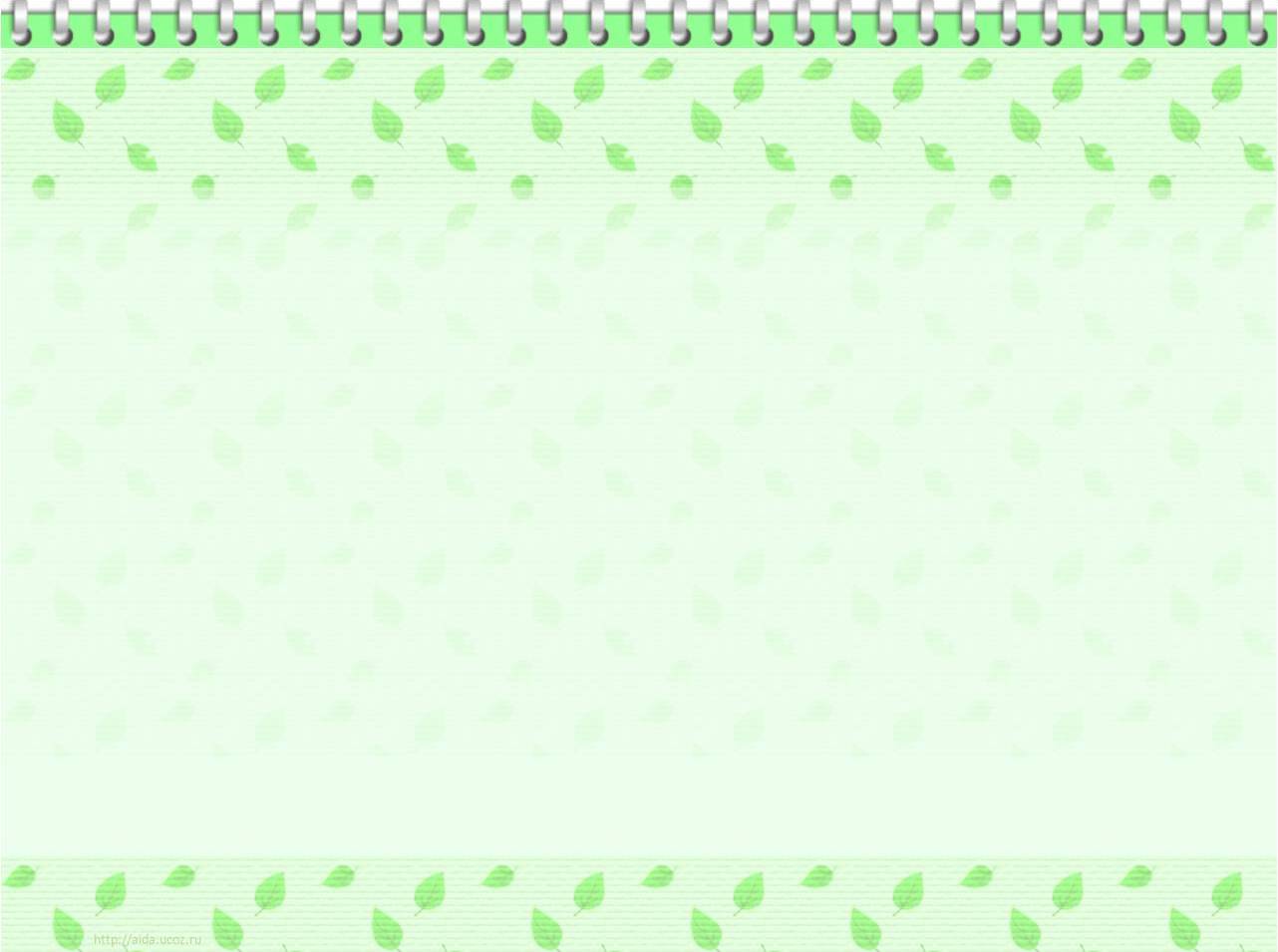 Фактори,що впливають на  успішність дитини
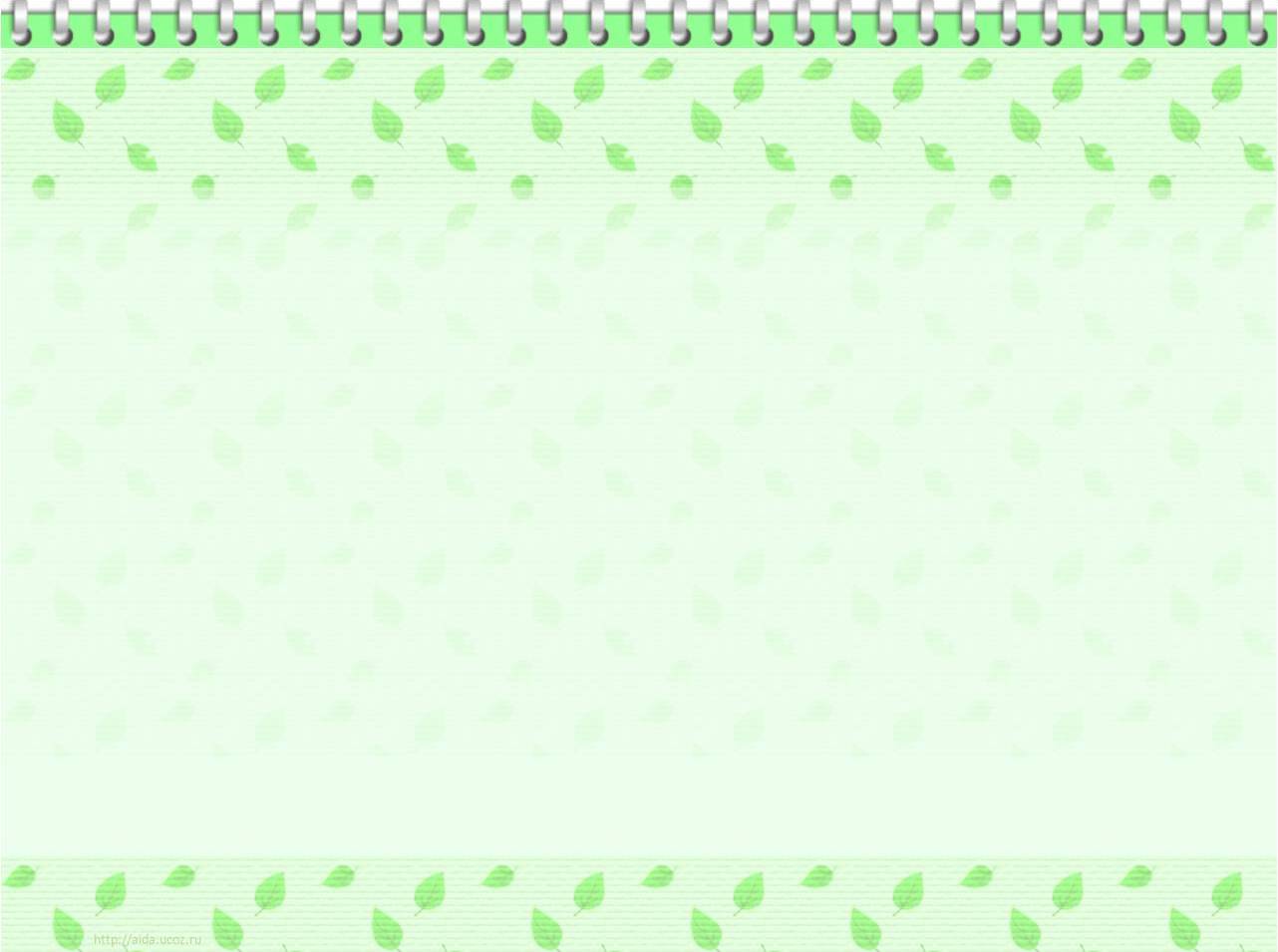 Чого не слід робити батькамНе дорікайте успіхами інших дітей. Не насміхайтесь над невдачами дитини.
Не потрібна надмірна жалість до дитини. Не читайте нотацій. 
Дитина і так все розуміє.
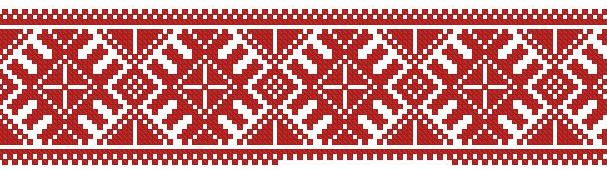 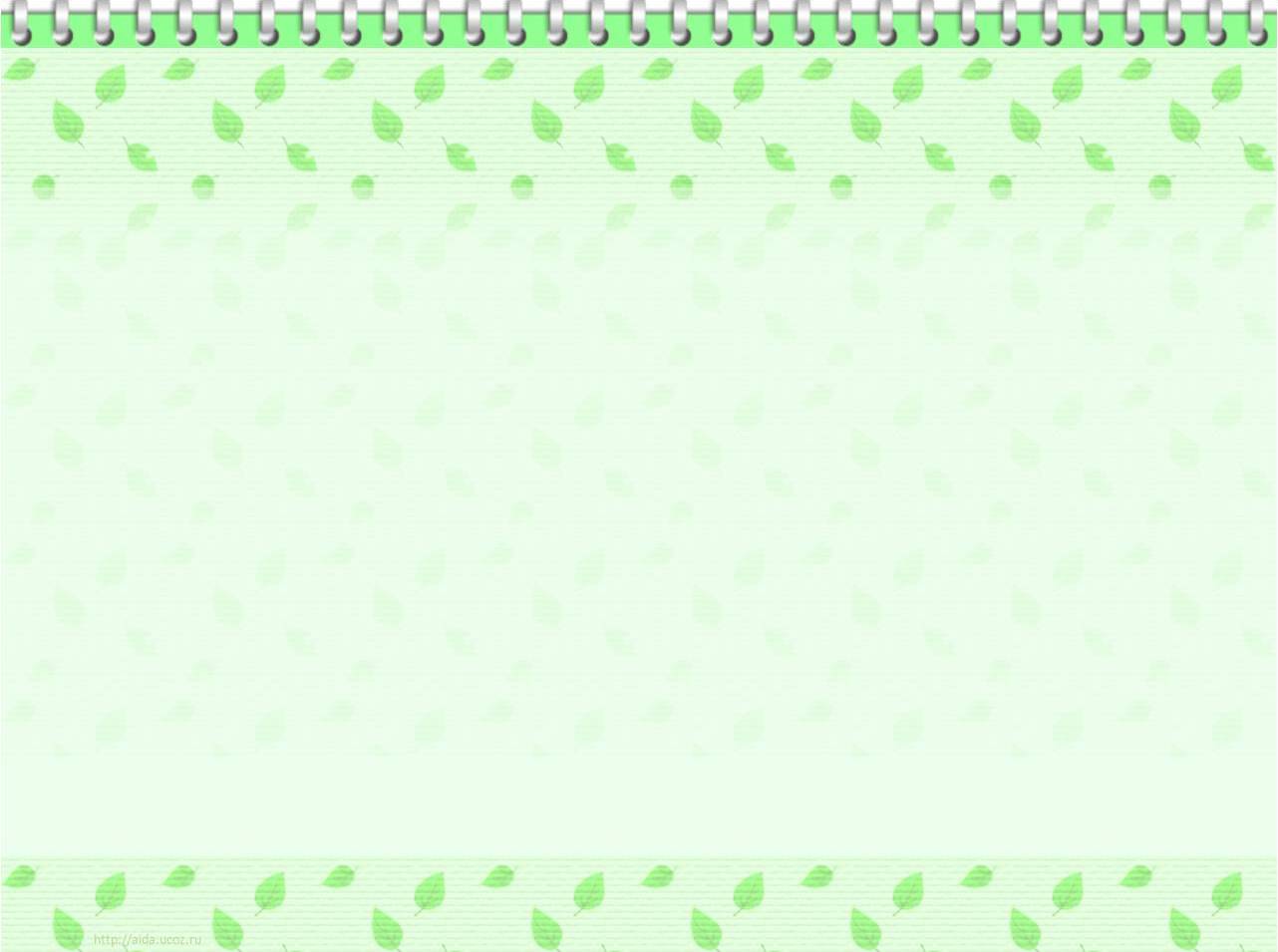 Педагогічні поради батькам
Головним показником успішності у початковій школі є техніка читання. Тому приділяйте найбільше уваги на відпрацювання швидкості, виразності та усвідомленості читання. Найкраще це робити на вихідних.

Програмовий матеріал навчальних предметів ускладнюється та розширюється, в залежності від класу. Ніхто, крім батьків, не може краще зрозуміти дитину  та   допомогти їй.

Тримайте зв᾿язок з педагогами класу, консультуйтеся з ними,  – це допоможе вам зрозуміти дитину.
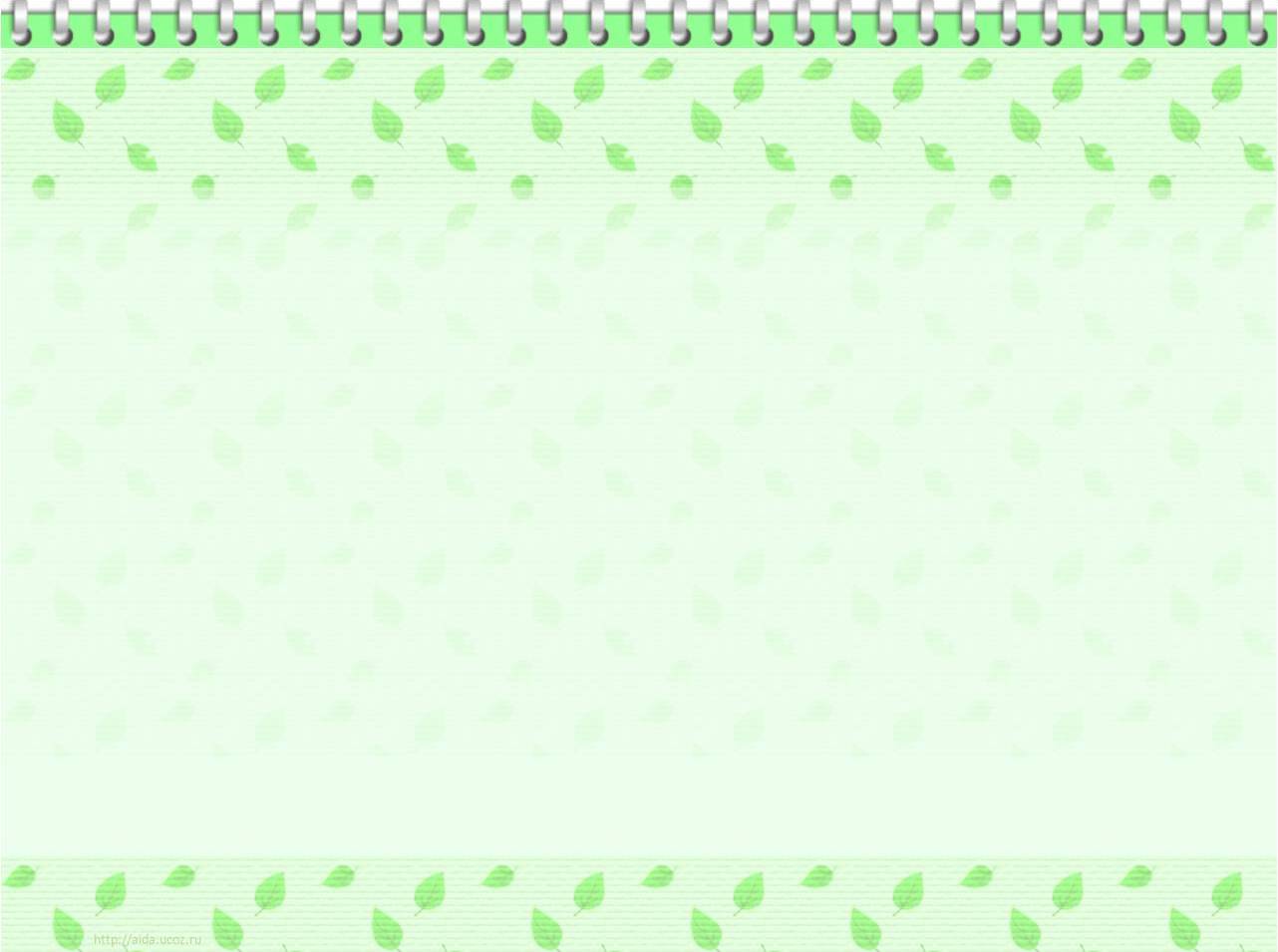 Педагогічні поради батькам
4. Не загружайте понад нормово робочий день дитини різноманітними секціями, гуртками, спеціальними індивідуальними заняттями. Це призведе до перенапруження нервової системи, погіршення здоров ᾿я. Розвивайте тільки те, до чого дитина має уподобання.

5. За необхідності заручіться допомогою психолога. Існують діти, які мають психологічні перепони щодо успішності.

6. Повірте, тісна співпраця з вчителями та вихователями, зацікавленість в  успіхах власної дитини, постійна підтримка її, скоро дадуть позитивні результати.
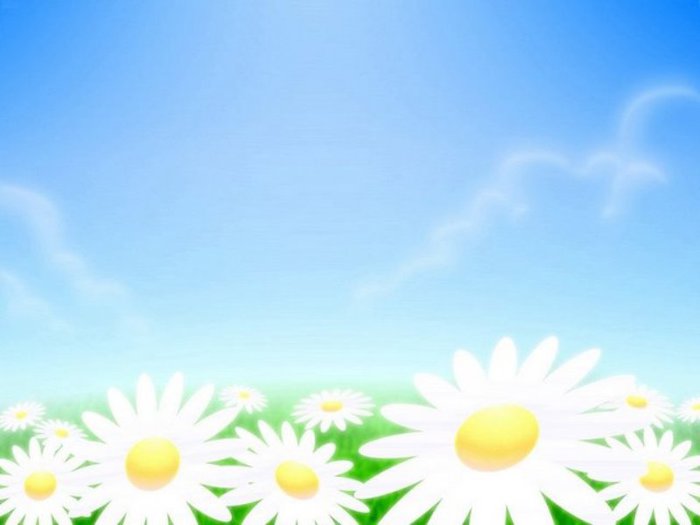 Якщо дитину постійно критикують, вона вчиться ненавидіти.
 Якщо дитина живе у ворожості, вона вчиться агресивності.
 Якщо дитину висміюють , вона стає замкнутою.
 Якщо дитина росте у докорах, вона вчитъся жити з почуттям вини.

Якщо дитина живе в терпимості, вона вчиться сприймати інших людей.
Якщо дитину заохочують, вона вчиться вірити в себе.
Якщо дитину хвалять, вона вчиться бути вдячною.
Якщо дитина росте серед чесності, вона вчиться бути справедливою.
Коли дитина живе у безпеці, вона вчиться вірити в людей.
Якщо дитину підтримують, вона вчиться цінувати себе.
Коли дитина живе в розумінні та доброзичливості, вона вчиться  знаходити любов у цьому світі.
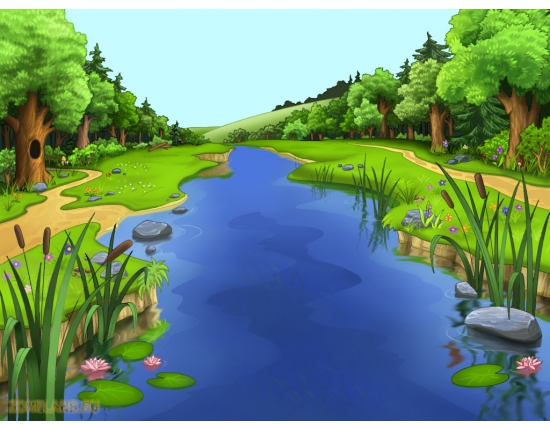 СПАСИБІ   ЗА  УВАГУ!